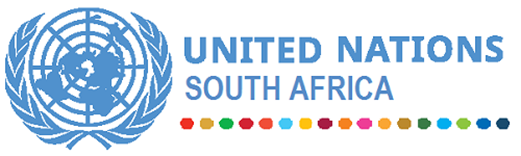 STRENGTHENING GOVERNANCE AND SOCIAL SYSTEMS RESPONSES TO COVID-19 IN SOUTH AFRICA
Assessing the effects of the pandemic on South African society, as well as on its social systems and governance structures
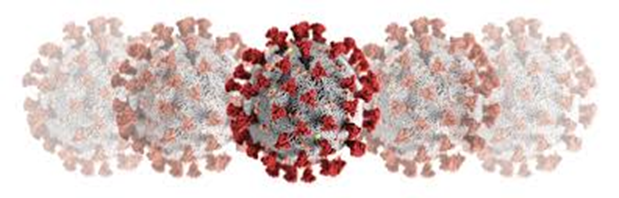 Impact Study
Policy brief
A detailed research study of the of the lockdown risk levels 4 and 5
An epidemiological / health sector overview of COVID-19 (global, regional and national)
An assessment of the disaster management governance structures and decision-making processes
An assessment of the social and economic impact of the lockdown on South African citizens across the spectrum
A synthesis of the key research findings across health, governance and socio-economic domains
Proposed policy considerations for policy responses by policy makers
Study objectives
COVID-19 Household Survey
Administered a household survey in May 2020 in four provinces – Gauteng, KZN, Eastern Cape and Western Cape, to gauge ‘the pulse of the people’
Supported by Red Cross volunteers
Received 1717 responses to the questionnaire
Data has been collected and has informed research study and policy brief
Provided the research study with an even clearer understanding of the impact of COVID-19 lockdown situation on the ground for ordinary citizens
Policy Overview of the pandemic
From a broader perspective government will need to engage in a review process to assess the effectiveness of their disaster management response and the governance arrangement put in place to mobilise and sustain it. 
More urgently the government will need to find fast and effective solutions to deal with the health, economic and social impacts on citizens and non-citizens alike and the effects of the containment measures taken to limit the spread of the virus. 
In addition to fighting the public-health emergency, the government will have to move swiftly to ensure that the most vulnerable members of society are supported
Government will need to provide workers and small business owners with liquidity and strengthened income support for individuals, households and families
Government will be tasked with leading efforts to rebuild social capital and strengthen social cohesion in the aftermath of a crisis that has tested these to the extreme.
POLICY Considerations: Health systems Readiness
Implement a review (potentially a Ministerial Review) of health system readiness for the COVID-19 disaster management response, with a focus both on strengths and weaknesses at national and sub-national levels, and building a resilient health system that can effectively manage future crises
Review of epidemic / pandemic surveillance systems and how effectively national systems integrate with global systems
Streamlined protocols for protecting front-line health care providers, and in particular women health care workers
Initiate research into understanding why South Africa has been the worst-affected country on the African continent
Ensuring access to regular health services during emergencies through balancing the demands of responding directly to the emergency, while simultaneously engaging in strategic planning and coordinated action to maintain essential health service delivery, mitigating the risk of system collapse.
Assessing the impact of the shortage of skilled healthcare workers and capacity of health infrastructure
Undertake a detailed gender analysis of the public and private health care system’s response to date to better understand whether responses met the imperatives of gender equality and serving the most vulnerable
Governance Implications:Health systems Readiness
There is already some evidence for shortfalls in both capacity and resources of health systems. A policy review would have the aim of building on successful interventions, building resilience and learning key lessons from gaps and failures.
As part of national pandemic preparedness planning each country should prepare for enhanced surveillance to (i) detect the emergence of the new disease, (ii) characterize the disease (epidemiology, clinical manifestations, severity) and (iii) monitor its evolution.
Government must address the diminished access of HIV+ individuals and TB patients to treatment, as well as  women seeking reproductive health services.
Government must train and retain health care personnel with skills and expertise that are commensurate with the changing demands on the public health services.
Government must ensure access to PPE, occupational health protocols, adequate recovery periods to diminish impact of healthcare worker shortages.
Government must investigate factors leading South Africa being the most affected county on continent to refine disaster management capabilities.
POLICY considerations: Social Impacts
Assessing the short, medium and longer-term differentiated impacts of school and tertiary institution closures on learners / students, teachers / lecturers and parents, delivery and support systems for teaching and learning, psychosocial effects of home learning, staffing requirements and issues related to examinations and promotions. 
Addressing patriarchal power relations that reinforce gender inequalities at all levels of society
Emergency and disaster management systems must, within a human rights-based framework, consider and respond to the most marginalised, at-risk and vulnerable segments of society
Managing and mitigating the resurgence of stigma and discrimination, this time against COVID-19 positive people
Reimagining resilience, social capital and social cohesion in a post-COVID period
Extension of the current social relief programme and/or the introduction of a mechanism such as a Basic Income Grant or other income redistribution tools to ensure that the most vulnerable, including children, women in unskilled jobs/income support, persons with disabilities and foreign nationals are supported through the worst of the pandemic 
Streamlining official communications to ensure clear and unambiguous information-sharing by government, and to maintain public trust 
Understanding the impact of new work practices and the possibility of different, innovative ways of working, as well as the impact that this may have on existing office infrastructure, transport systems and technology requirements 
Targeted financial support to workers and service providers in the informal economy, including foreign nationals in South Africa
Governance Implications: Social Impacts
Government is tasked find alternative ways of supporting informal workers other than reported income replacement subsidies.
Government must analyse disproportionate impact of the pandemic and government’s response on women to address worsened inequalities and GBV.
Disaster management responses must serve and protect marginalised individuals in a variety of circumstances disaffected by blunt regulations.
Government might adapt human rights frameworks to specifically counter stigma against COVID-19-positive people.
It may be necessary for government to extend the time period for receipt of relief grants in given the immediate, continued needs of the most vulnerable members of society.
Government must streamline communications to reduce uncertainty and anxiety.
Government must review and adjust human resource and workplace health and safety policies to account for telework environments.
Education policy must consider the disparate effects of COVID on learners without adequate online learning environments or supervision.
POLICY CONSIDERATIONS: Governance
Establish a Ministerial Review of South Africa’s disaster management response preparedness, its agility and resilience, and its early recovery capacity
Conceptualise and engage in a post-COVID-19 scenario planning processes to strengthen the disaster management framework and ensure that regulations do not unreasonably infringe on the constitutionally guaranteed rights of South African citizens
Assessing and enhance the efficiency and effectiveness of disaster management responses at local government level, taking advantage of the emerging district development model to strengthen response capabilities in the future
Review the powers allocated to police and military under lockdown situations , and create enabling environment for chapter 9 institutions to undertake monitoring and reporting
Strengthen emergency and disaster management response systems in a multi-sectoral way with all social partners to promote a ‘whole of society’ governance approach, and ensure that civil society is adequately represented in disaster management structures and decision making
Assessing the extent to which gender and vulnerability considerations were factored into the disaster management decision-making and responses
In a post-COVID-19 environment there should be a comprehensive and across-the-board review of the capacities of the public service to respond in a focused, agile and innovative way to disaster management scenarios and to deploy their resources in the most effective way possible
Governance Implications: Public Service post-COVID-19
Majority disapproval of police in pandemic response and human right abuse incidents suggest need for clarity on limitations of authority and potential consequences for abuses of power.
The differentiated effect of disaster management decisions on women, girls, and potential for harm should inform policy.
Collaborative reengineering of pandemic response with stakeholders including DPSA, SALGA and CPSI can elicit more innovative and agile responses.
Local governments, as well as COGTA and SALGA, must consider the plurality disapproval of ward councillors in their response to the pandemic (achieving a 22% approval rating) in adjusting disaster management policy.
The role of non-state actors in disaster response may need to be rethought or solidified to best manage future disasters.
Post Covid-19 Choices
DENIAL: Like an ostrich, bury our heads in the sand
MEDIOCRITY: Muddle through as best we can
INDECISIVENESS: Kick the can down the road in hope that the future will take care of itself, by returning to pre-Covid practices
DESTINATION: Take the flight of the flamingos! Craft a positive outcome and path, and take off to achieve a sustainable future
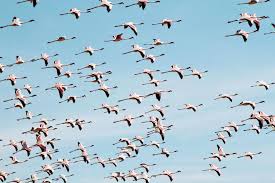